4734 sayılı kamu ihale kanunu
Amaç (Madde 1)
- Bu Kanunun amacı, kamu hukukuna tâbi olan veya kamunun denetimi altında bulunan veyahut kamu kaynağı kullanan kamu kurum ve kuruluşlarının yapacakları ihalelerde uygulanacak esas ve usulleri belirlemektir. 
- Kamu kurum ve kuruluşlarının, kullanımlarında bulunan her türlü kaynaktan yapacakları ihalelerde tek bir yasal düzenlemeye tâbi olmalarını ve uygulama birliğini sağlamaktır.
Kapsam Dışı (Madde 2) 
 TMSF ve bu Fonun hisselerine kısmen ya da tamamen sahip olduğu bankalar, 4603 sayılı Kanun kapsamındaki bankalar ve bu bankaların doğrudan veya dolaylı olarak birlikte ya da ayrı ayrı sermayesinin yarısından fazlasına sahip bulundukları şirketler ((e) bendinde belirtilen yapım ihaleleri hariç) 4603 sayılı Kanun kapsamındaki bankaların 2499 sayılı Sermaye Piyasası Kanununa tabi gayrimenkul yatırım ortaklıkları ile enerji, su, ulaştırma ve telekomünikasyon sektörlerinde faaliyet gösteren teşebbüs, işletme ve şirketler bu Kanun kapsamı dışındadır.
İstisnalar (Madde 3)
    a) Doğrudan üreticilerden veya ortaklarından yapılan tarım veya hayvancılıkla ilgili ürün alımları ile 6831 sayılı Orman Kanunu gereğince orman köyleri kalkındırma kooperatiflerinden ve köylülerden yapılacak hizmet alımları,

     b) Savunma, güvenlik veya istihbarat alanları ile ilişkili olduğuna veya gizlilik içinde yürütülmesi gerektiğine Cumhurbaşkanı veya ilgili bakanlık tarafından karar verilen veya mevzuatı uyarınca sözleşmenin yürütülmesi sırasında özel güvenlik tedbirleri alınması gereken veya devlet güvenliğine ilişkin temel menfaatlerin korunmasını gerektiren hallerle ilgili olan mal ve hizmet alımları ile yapım işleri,

      c) Uluslararası anlaşmalar gereğince sağlanan dış finansman ile yaptırılacak olan ve finansman anlaşmasında farklı ihale usul ve esaslarının uygulanacağı belirtilen mal veya hizmet alımları ile yapım işleri; uluslararası sermaye piyasalarından yapılacak borçlanmalara ilişkin her türlü danışmanlık ve kredi derecelendirme hizmetleri; TCMB’nin teknolojiye, güvenliğe, banknot ve kıymetli evrak üretimi ve basımına ilişkin mal ve hizmet alımları, TCMB’nin dış kaynak temini ve danışmanlık hizmeti alımları; özelleştirme uygulamaları için 24.11.1994 tarihli ve 4046 sayılı Kanun çerçevesinde yapılacak her türlü danışmanlık hizmet alımları; hava taşımacılığı yapan teşebbüs, işletme ve şirketlerin ticari faaliyetlerine ilişkin mal ve hizmet alımları,

     d) İdarelerin yabancı ülkelerdeki kuruluşlarının mal veya hizmet alımları ile yapım işleri; yurt dışında bulunan nakil vasıtalarının o yerden sağlanması zorunlu mal veya hizmet alımları,
İstisnalar (Madde 3)
         e) Bu Kanun kapsamına giren kuruluşların; Adalet Bakanlığına bağlı ceza infaz kurumları, tutukevleri işyurtları kurumları, Sosyal Hizmetler ve Çocuk Esirgeme Kurumuna bağlı huzurevleri ve yetiştirme yurtları, MEB’e bağlı üretim yapan okullar ve merkezler, Tarım  ve  Köy işleri  Bakanlığına  bağlı  enstitü ve üretme istasyonları ile Başbakanlık Basımevi İşletmesi tarafından bizzat üretilen mal ve hizmetler için anılan kuruluşlardan, DMO Ana Statüsünde yer alan mal ve hizmetler için DMO Genel Müdürlüğünden, yük, yolcu veya liman hizmetleri için TCDD Genel Müdürlüğünden, akaryakıt ve taşıt için Tasfiye İşleri Döner Sermaye İşletmeleri Genel Müdürlüğünden yapacakları alımlar ile araştırma-geliştirme faaliyetleri kapsamında TÜBİTAK’tan yapacakları mal, hizmet ve danışmanlık hizmet alımları, et ve et ürünleri için Et ve Balık Kurumu Genel Müdürlüğünden, çay ve çay ürünleri için Çay İşletmeleri Genel Müdürlüğünden, faaliyet alanındaki mal ve hizmetler için Uluslararası Sağlık Hizmetleri Anonim Şirketinden, ray üstünde çeken ve çekilen araçlarda kullanılan monoblok tekerlek ve tekerlek takımları için Makine ve Kimya Endüstrisi Kurumu Genel Müdürlüğünden yapacakları alımlar, 
         f) Ulusal araştırma-geliştirme kurumlarının yürüttüğü ve desteklediği araştırma-geliştirme projeleri için gerekli olan mal ve hizmet alımları ile finansmanının tamamı Kanun kapsamındaki bir idare tarafından karşılanarak elde edilen sonuçların bu idare tarafından sadece kendi faaliyetlerinin yürütülmesinde faydalanıldığı haller hariç, her türlü araştırma ve geliştirme hizmeti alımları,
İstisnalar (Madde 3)
g) 2 nci maddenin birinci fıkrasının (b) ve (d) bentlerinde sayılan kuruluşların, ticarî ve sınaî faaliyetleri çerçevesinde; doğrudan mal ve hizmet üretimine veya ana faaliyetlerine yönelik ihtiyaçlarının temini için yapacakları, Hazine garantisi veya doğrudan bütçenin transfer tertibinden aktarma yapmak suretiyle finanse edilenler dışındaki yaklaşık maliyeti ve sözleşme bedeli ikitrilyon üçyüzmilyar Türk Lirasını (Onsekizmilyonaltıyüzondokuzbinikiyüziki Türk Lirası)* aşmayan mal veya hizmet alımları, 
 
h) Bu Kanun kapsamındaki idarelerin kendi özel mevzuatı uyarınca hak sahiplerine sağlayacakları teşhis ve tedaviye yönelik hizmet alımları ile tedavisi kurumlarınca üstlenilen kişilerin ayakta tedavisi sırasında reçeteye bağlanan ilaç ve tıbbî malzemelerin kişilerce alımları, sağlık hizmeti sunan bu Kanun kapsamındaki idarelerin teşhis ve tedaviye yönelik olarak birbirlerinden yapacakları mal ve hizmet alımları,
 
i) 21.7.1983 tarihli ve 2863 sayılı Kültür ve Tabiat Varlıklarını Koruma Kanunu kapsamındaki taşınır ve taşınmaz kültür varlıklarının rölöve, restorasyon, restitüsyon ve konservasyon projeleri, sokak sağlıklaştırma, çevre düzenleme projeleri ve bunların uygulamaları ile değerlendirme, muhafaza, nakil işleri ve kazı çalışmalarına ilişkin mal ve hizmet alımları,
 
j) Deniz Çevresinin Petrol ve Diğer Zararlı Maddelerle Kirlenmesinde Acil Durumlarda Müdahale ve Zararların Tazmini Esaslarına Dair Kanun hükümleri kapsamında, acil müdahale plânlarının hazırlanması ve bir olay meydana geldikten sonra kirliliğe müdahale ve acil müdahale plânlarının icrası için acil olarak ihtiyaç duyulabilecek hizmet alımı ile araç, gereç ve malzeme alımı, depozito yönetim sisteminin kurulması ve işletilmesi faaliyetlerine ilişkin olarak Türkiye Çevre Ajansının yapacağı mal ve hizmet alımları,
İstisnalar (Madde 3)
k)Vakıf kültür varlıklarının onarımları ve restorasyonları ile çevre düzenlemesine ilişkin mal veya hizmet alımları,
 
l)Tanıkların korunmasına ilişkin mevzuat hükümlerine göre alınacak koruma tedbirlerinin uygulanması için gerekli olan mal ve hizmet alımları,

       m) Boru Hatları ile Petrol Taşıma A.Ş. (BOTAŞ) tarafından yapılacak her türlü doğal gaz alımları,
 
       n) Erbaş ve erler ile askerî malzemelerin hava yoluyla taşıtılması için Türk Hava Yolları Anonim Ortaklığından yapılacak hizmet alımları, (Türkiye Radyo-Televizyon Kurumu Genel Müdürlüğünün her türlü program, haber, yapım ve yayınlarla ilgili olarak Anadolu Ajansı Türk Anonim Şirketinden yapacağı mal ve hizmet alımları ile)** uluslararası mükellefiyetlerden doğan veya ulusal amaçlı; savunma, güvenlik, insani yardım gibi durumlarda ortaya çıkabilecek acil ihtiyaçların, süratli ve etkin bir biçimde temini amacıyla, önceden güvenceler alınmasına olanak sağlayan anlaşmalar veya sözleşmeler yapmak suretiyle mal ve hizmet alımları,
 
	o) Enerji ve Tabii Kaynaklar Bakanlığının bağlı, ilgili veya ilişkili kurum veya kuruluşlarının, faaliyetleri ile ilgili olarak birbirlerinden veya diğer kamu kurum ve kuruluşlarından karşılanan enerji, yakıt, mal, hizmet, danışmanlık alımları ve büyük onarım işleri, TETAŞ* tarafından tedarik amaçlı yapılacak elektrik enerjisi alımları,
İstisnalar (Madde 3)
 
        p) Gençlik ve Spor Bakanlığının uluslararası gençlik faaliyetleri ile Spor Genel Müdürlüğü ve bağımsız spor federasyonlarının ulusal ve uluslararası sportif faaliyetlerine ilişkin mal ve hizmet alımları,
 
		r) Fakir ailelere kömür yardımı yapılmasına ilişkin  Cumhurbaşkanı kararları kapsamında; işleticisi kim olursa olsun, Türkiye Kömür İşletmeleri Kurumu Genel Müdürlüğünün kendisine veya bağlı ortaklık veya iştiraklerine ait olan kömür sahalarından yapacağı mal ve hizmet alımları,
 
	s) Türkiye Cumhuriyeti Devlet Demiryolları İşletmesi Genel Müdürlüğü ile Türkiye Cumhuriyeti Devlet Demiryolları Taşımacılık Anonim Şirketinin, Türkiye Demiryolu Makinaları Sanayii Anonim Şirketi, Türkiye Lokomotif ve Motor Sanayii Anonim Şirketi ve Türkiye Vagon Sanayii Anonim Şirketinden yapacağı mal veya hizmet alımları,
 
	t) Ölçme, Seçme ve Yerleştirme Merkezi Başkanlığının kurduğu veya iştirak ettiği şirketten (ÖSYM’nin yapacağı mal ve hizmet alımlarında Yükseköğretim Kurulunun uygun görüşü alınmak kaydıyla) sınav faaliyetlerinin yürütülmesine yönelik olarak yapılacak mal ve hizmet alımları,
 
u) Yenilik, yerlileşme ve teknoloji transferini sağlamaya yönelik sanayi iş birliği uygulamalarını içeren mal ve hizmet alımları ile yapım işleri,
İstisnalar (Madde 3)
       v) Helal Akreditasyon Kurumunun akreditasyon hizmetlerine ilişkin olarak yapacağı hizmet alımları, Nükleer Düzenleme Kurumunun, düzenleme ve denetlemeye ilişkin mal, hizmet ve danışmanlık hizmet alımları, nükleer santral projeleri kapsamında saha ve fizibilite çalışmaları ile ilgili etüt, hizmet ve danışmanlık hizmeti alımları, Türkiye Atom Enerjisi Kurumunun her türlü mal ve hizmet alımları ile Hesaplar Yönetim Kurulunun radyoaktif atık yönetimi özel hesabı ve işletmeden çıkarma özel hesabı ile ilgili danışmanlık hizmet alımları, 
	
y) Cumhurbaşkanlığı Kararnamesiyle Cumhurbaşkanına bağlı olarak kurulan ofisler ve başkanlıkların; Türkiye'nin tanıtımı, ülkedeki yatırımların yahut finans kaynaklarının artırılması veya dijital dönüşüm ve teknolojik gelişimin sağlanması amacıyla yapacakları mal ve hizmet alımları,
 
z) Türkiye Cumhuriyeti tarafından tertiplenecek uluslararası organizasyonlar ve toplantılardan Cumhurbaşkanı tarafından belirlenenler için bu organizasyonların ve toplantıların yürütülmesine yönelik olarak sorumlu idare tarafından yapılacak mal ve hizmet alımları,
 
    aa) Faaliyet ve görev alanı kapsamında yer alan tarımsal ürünlerle ilgili olmak üzere, üretimin yetersiz olması nedeniyle ürün fiyatlarında meydana gelebilecek olağanüstü dalgalanmaların önlenmesi veya ürünlerde fiyat istikrarının sağlanması amacıyla ilgili bakanın onayı ve Toprak Mahsulleri Ofisi Yönetim Kurulunun görevlendirmesi ile Toprak Mahsulleri Ofisi Genel Müdürlüğünün ithalat yoluyla yapacağı tarımsal ürün alımları ve buna ilişkin hizmet alımları, 
Ceza ve ihalelerden yasaklama hükümleri hariç bu Kanuna tâbi değildir.
Temel ilkeler (Madde 5)
  İdareler, bu Kanuna göre yapılacak ihalelerde;
saydamlığı, 
rekabeti, 
eşit muameleyi, 
güvenirliği, 
gizliliği, 
kamuoyu denetimini, 
ihtiyaçların uygun şartlarla ve zamanında karşılanmasını 
         ve 
kaynakların verimli kullanılmasını 
                      sağlamakla sorumludur.
Aralarında kabul edilebilir doğal bir bağlantı olmadığı sürece mal alımı, hizmet alımı ve yapım işleri bir arada ihale edilemez. 
Eşik değerlerin altında kalmak amacıyla mal veya hizmet alımları ile yapım işleri kısımlara bölünemez.
Bu Kanuna göre yapılacak ihalelerde açık ihale usulü ve belli istekliler arasında ihale usulü temel usullerdir.  
Ödeneği bulunmayan hiçbir iş için ihaleye çıkılamaz.
İhale Komisyonu (Madde 6)

İhale yetkilisi; biri başkan olmak üzere, ikisinin ihale konusu işin uzmanı olması şartıyla, ilgili idare personelinden en az 4 kişinin ve muhasebe veya malî işlerden sorumlu bir personelin katılımıyla kurulacak en az 5 ve tek sayıda kişiden oluşan ihale komisyonunu, yedek üyeler de dahil olmak üzere görevlendirir. 
İhaleyi yapan idarede yeterli sayı veya nitelikte personel bulunmaması halinde, bu Kanun kapsamındaki idarelerden komisyona üye alınabilir. 
 Gerekli incelemeyi yapmalarını sağlamak amacıyla ihale işlem dosyasının birer örneği, ilân veya daveti izleyen 3 gün içinde ihale komisyonu üyelerine verilir.
Eşik değerler (Madde 8)
       Bu Kanunun 13 ve 63 üncü maddelerinin uygulanmasında yaklaşık maliyet dikkate alınarak kullanılacak eşik değerler aşağıda belirtilmiştir. (Bu limitler her yıl şubat ayında güncellenir.)

Yaklaşık maliyet (Madde 9) 

        Mal veya hizmet alımları ile yapım işlerinin ihalesi yapılmadan önce idarece, her türlü fiyat araştırması yapılarak KDV hariç olmak üzere yaklaşık maliyet belirlenir ve dayanaklarıyla birlikte bir hesap cetvelinde gösterilir. 
	Yaklaşık maliyete ihale ve ön yeterlik ilânlarında yer verilmez, isteklilere veya ihale süreci ile resmî ilişkisi olmayan diğer kişilere açıklanmaz.
İhaleye Katılımda Yeterlik Kuralları (Madde 10)
       İhaleye katılacak isteklilerden, ekonomik ve malî yeterlik ile mesleki ve teknik yeterliklerinin belirlenmesine ilişkin olarak aşağıda belirtilen bilgi ve belgeler istenebilir:
 * Ekonomik ve Malî Yeterliliğinin belirlenmesi için; 
       1) Bankalardan Temin Edilecek Belgeler 
       2) İsteklinin Bilançosu ve Eşdeğer Belgeleri 
       3) İsteklinin iş Hacmini Gösteren Belgeler
* Mesleki ve Teknik Yeterliliğinin belirlenmesi için; 
       1) İsteklinin mesleki faaliyetini sürdürdüğünü ve teklif vermeye yetkili olduğunu gösteren belgeler
       2) İş deneyim belgeleri
Aşağıda belirtilen durumlardaki istekliler ihale dışı bırakılır: (Madde 10)
a) İflas eden, tasfiye halinde olan, işleri mahkeme tarafından yürütülen, konkordato ilân eden. 
b) İflası ilân edilen, zorunlu tasfiye kararı verilen, alacaklılara karşı borçlarından dolayı mahkeme idaresi altında bulunan.         
c) Türkiye'nin veya kendi ülkesinin mevzuat hükümleri uyarınca kesinleşmiş sosyal güvenlik prim borcu olan.               
 	d) Türkiye'nin veya kendi ülkesinin mevzuat hükümleri uyarınca kesinleşmiş vergi borcu olan.
          e) İhale tarihinden önceki 5 yıl içinde, mesleki faaliyetlerinden dolayı yargı kararıyla hüküm giyen.               
f) İhale tarihinden önceki 5 yıl içinde, ihaleyi yapan idareye yaptığı işler sırasında iş veya meslek ahlakına aykırı faaliyetlerde bulunduğu bu idare tarafından ispat edilen.                
g) İhale tarihi itibariyle, mevzuatı gereği kayıtlı olduğu oda tarafından mesleki faaliyetten men edilmiş olan.               
h) Bu maddede belirtilen bilgi ve belgeleri vermeyen veya yanıltıcı bilgi ve/veya sahte belge verdiği tespit edilen.              
i) 11 inci maddeye göre ihaleye katılamayacağı belirtildiği halde ihaleye katılan.               
j) 17 nci maddede belirtilen yasak fiil veya davranışlarda bulundukları tespit edilen.
Bu madde kapsamında istenen belgelerden hangilerinin taahhütname olarak sunulabileceği Kurum tarafından belirlenir. Gerçeğe aykırı hususlar içeren taahhütname sunulması veya ihale üzerinde kalan istekli tarafından taahhüt altına alınan durumu tevsik eden belgelerin sözleşme imzalanmadan önce verilmemesi halinde bu durumda olanlar ihale dışı bırakılarak geçici teminatları gelir kaydedilir.
İhaleye katılamayacak olanlar (Madde 11) 
Aşağıda sayılanlar doğrudan veya dolaylı veya alt yüklenici olarak, kendileri veya başkaları adına hiçbir şekilde ihalelere katılamazlar:
a) Kamu ihalelerine katılmaktan yasaklanmış olanlar ile Terörle Mücadele kapsamına giren suçlardan veya örgütlü suçlardan veyahut rüşvet verme suçundan dolayı hükümlü bulunanlar.            
b)  İlgili mercilerce hileli iflas ettiğine karar verilenler.           
c) İhaleyi yapan idarenin ihale yetkilisi kişileri ile bu yetkiye sahip kurullarda görevli kişiler, 
d) İhaleyi yapan idarenin ihale konusu işle ilgili ihale işlemlerini hazırlamak, yürütmek, sonuçlandırmak ve onaylamakla görevli olanlar, 
e) (c) ve (d) bentlerinde belirtilen şahısların eşleri ve 3. dereceye kadar kan ve 2. dereceye kadar kayın hısımları ile evlatlıkları ve evlat edinenleri, 
f) (c) (d) ve (e) bentlerinde belirtilen şahısların ve yine bu şahısların  ortakları ile şirketleri (bu kişilerin yönetim kurullarında görevli bulunmadıkları veya sermayesinin % 10'undan fazlasına sahip olmadıkları anonim şirketler hariç).
        -  İhale konusu işin danışmanlık hizmetlerini yapan yükleniciler bu işin ihalesine katılamazlar.  
        - İhaleyi yapan idare bünyesinde bulunan veya idare ile ilgili her ne amaçla kurulmuş olursa olsun vakıf, dernek, birlik, sandık gibi kuruluşlar ile bu kuruluşların ortak oldukları şirketler bu idarelerin ihalelerine katılamazlar. 
Bu yasaklara rağmen ihaleye katılan istekliler ihale dışı bırakılarak geçici teminatları gelir kaydedilir. Ayrıca, bu durumun tekliflerin değerlendirmesi aşamasında tespit edilememesi nedeniyle bunlardan biri üzerine ihale yapılmışsa, teminatı gelir kaydedilerek ihale iptal edilir.
Teknik Şartnameler  (Madde 12)
İhale konusu mal veya hizmet alımları ile yapım işlerinin her türlü özelliğini belirten idari ve teknik şartnamelerin idarelerce hazırlanması esastır.
Belirlenen teknik kriterler;
-Verimliliği ve fonksiyonelliği sağlamalı,
-Rekabeti engelleyici hususlar içermemeli,
-Fırsat eşitliği sağlamaya yönelik olmalıdır.
-Sadece, işin teknik özelliklerine ve tanımlamalara yer verilmelidir.
-Marka, model, patent vb. hususlara yer verilemez.
Ancak, ulusal ve/veya uluslararası teknik standartların bulunmaması veya teknik özelliklerin belirlenmesinin mümkün olmaması hallerinde "veya dengi" ifadesine yer verilmek şartıyla marka veya model belirtilebilir.
Ortak girişimler  (Madde 14) 
           
	-Ortak girişimler birden fazla gerçek veya tüzel kişi tarafından iş ortaklığı veya konsorsiyum olarak iki türlü oluşturulabilir. 
	-İş ortaklığı üyeleri, hak ve sorumluluklarıyla işin tümünü birlikte yapmak üzere, 
	 konsorsiyum üyeleri ise, hak ve sorumluluklarını ayırarak işin kendi uzmanlık alanlarıyla ilgili kısımlarını yapmak üzere ortaklık yaparlar. 
	-İş ortaklığı her türlü ihaleye teklif verebilir. Ancak idareler, işin farklı uzmanlıklar gerektirmesi durumunda, ihaleye konsorsiyumların teklif verip veremeyeceğini ihale dokümanında belirtirler. 
	-İhale aşamasında ortak girişimden kendi aralarında bir iş ortaklığı veya konsorsiyum yaptıklarına dair anlaşma istenir. 
	-İş ortaklığı anlaşmalarında pilot ortak, konsorsiyum anlaşmalarında ise koordinatör ortak belirtilir. 
	-İhalenin iş ortaklığı veya konsorsiyum üzerinde kalması halinde, sözleşme imzalanmadan önce noter tasdikli iş ortaklığı veya konsorsiyum sözleşmesinin verilmesi gerekir. 
	-İş ortaklığı anlaşma ve sözleşmesinde, iş ortaklığını oluşturan gerçek veya tüzel kişilerin taahhüdün yerine getirilmesinde müştereken ve müteselsilen sorumlu oldukları, konsorsiyum anlaşma ve sözleşmesinde ise, konsorsiyumu oluşturan gerçek veya tüzel kişilerin, işin hangi kısmını taahhüt ettikleri ve taahhüdün yerine getirilmesinde koordinatör ortak aracılığıyla aralarındaki koordinasyonu sağlayacakları belirtilir.
Alt yükleniciler (Madde 15)
 İhale konusu işin özelliği nedeniyle ihtiyaç görülmesi halinde, ihale aşamasında isteklilerden alt yüklenicilere yaptırmayı düşündükleri işleri belirtmeleri, sözleşme imzalamadan önce de alt yüklenicilerin listesini idarenin onayına sunmaları istenebilir. Ancak bu durumda, alt yüklenicilerin yaptıkları işlerle ilgili sorumluluğu yüklenicinin sorumluluğunu ortadan kaldırmaz.

İhale saatinden önce ihalenin iptal edilmesi (Madde 16)

 İdarenin gerekli gördüğü veya ihale dokümanında yer alan belgelerde ihalenin yapılmasına engel olan ve düzeltilmesi mümkün bulunmayan hususların bulunduğunun tespit edildiği hallerde ihale saatinden önce ihale iptal edilebilir.
Bu durumda, iptal nedeni belirtilmek suretiyle ihalenin iptal edildiği isteklilere hemen ilân edilerek duyurulur. Bu aşamaya kadar teklif vermiş olanlara ihalenin iptal edildiği ayrıca tebliğ edilir. İhalenin iptal edilmesi halinde, verilmiş olan bütün teklifler reddedilmiş sayılır ve bu teklifler açılmaksızın isteklilere iade edilir. İhalenin iptal edilmesi nedeniyle isteklilerce idareden herhangi bir hak talebinde bulunulamaz.
İhalenin iptal edilmesi durumunda, iptal nedenleri gözden geçirilerek yeniden ihaleye çıkılabilir.
Yasak fiil veya davranışlar (Madde 17) 
a) Hile, vaat, tehdit, nüfuz kullanma, çıkar sağlama, anlaşma, irtikap, rüşvet suretiyle veya başka yollarla ihaleye ilişkin işlemlere fesat karıştırmak veya buna teşebbüs  etmek.             
b) İsteklileri tereddüde düşürmek, katılımı engellemek, isteklilere anlaşma teklifinde bulunmak veya teşvik etmek, rekabeti veya ihale kararını etkileyecek davranışlarda bulunmak.            
c) Sahte belge veya sahte teminat düzenlemek, kullanmak veya bunlara teşebbüs etmek.             
d) Alternatif teklif verebilme halleri dışında, ihalelerde bir istekli tarafından kendisi veya başkaları adına doğrudan veya dolaylı olarak, asaleten ya da vekaleten birden fazla teklif vermek.           
e) 11 inci maddeye göre ihaleye katılamayacağı belirtildiği halde ihaleye katılmak.
Bu yasak fiil veya davranışlarda bulunanlar hakkında bu Kanunun 4. Kısmında belirtilen hükümler uygulanır.
Uygulanacak ihale usulleri (Madde 18) 
İdarelerce mal veya hizmet alımları ile yapım işlerinin ihalelerinde aşağıdaki usullerden biri uygulanır:
a) Açık ihale usulü
b) Belli istekliler arasında ihale usulü
c) Pazarlık usulü

Açık ihale usulü (Madde 19) 
Açık ihale usulü, bütün isteklilerin teklif verebildiği usuldür. 

Belli istekliler arasında ihale usulü 	(Madde 20) 
Yapılacak ön yeterlik değerlendirmesi sonucunda idarece davet edilen isteklilerin teklif verebildiği usuldür. 
-Yapım işleri, hizmet ve mal alım ihalelerinden işin özelliğinin uzmanlık ve/veya ileri teknoloji gerektirmesi nedeniyle açık ihale usulünün uygulanamadığı işlerin ihalesi ile 
-yaklaşık maliyeti eşik değerin yarısını aşan yapım işi ihaleleri bu usule göre yaptırılabilir.
**İhaleye davet edilebilecek aday sayısının 5’ten az olması veya teklif veren istekli sayısının 3’ten az olması halinde ihale iptal edilir.
Pazarlık usulü (Madde 21)
Aşağıda belirtilen hallerde pazarlık usulü ile ihale yapılabilir:
a) Açık ihale usulü veya belli istekliler arasında ihale usulü ile yapılan ihale sonucunda teklif çıkmaması.            
b) Doğal afetler, salgın hastalıklar, can veya mal kaybı tehlikesi gibi ani ve beklenmeyen veya   yapım tekniği açısından özellik arz eden veya yapı veya can ve mal güvenliğinin sağlanması açısından ivedilikle yapılması gerekliliği idarece belirlenen hallerde veyahut idare tarafından önceden öngörülemeyen olayların ortaya çıkması üzerine ihalenin ivedi olarak yapılmasının zorunlu olması.          
c) Savunma ve güvenlikle ilgili özel durumların ortaya çıkması üzerine ihalenin ivedi olarak yapılmasının zorunlu olması.            
d) İhalenin, araştırma ve geliştirme sürecine ihtiyaç gösteren ve seri üretime konu olmayan nitelikte olması.            
e) İhale konusu mal veya hizmet alımları ile yapım işlerinin özgün nitelikte ve karmaşık olması nedeniyle teknik ve malî özelliklerinin gerekli olan netlikte belirlenememesi.             
f) İdarelerin yaklaşık maliyeti ellimilyar Türk Lirasına (404.732,00 Türk Lirasına)* kadar olan mamul mal, malzeme veya hizmet alımları.              
* 26/01/2021 tarihli ve 31376 sayılı Resmî Gazete’de yayımlanan 2021/1 sayılı Kamu İhale Tebliği ile güncellenen söz konusu parasal limit, 01/02/2021 – 31/01/2022 dönemini kapsamaktadır.
Pazarlık usulü (Madde 21)
(b), (c) ve (f) bentlerinde belirtilen hallerde ilan yapılması zorunlu değildir. İlan yapılmayan hallerde en az 3 istekli davet edilerek, yeterlik belgelerini ve fiyat tekliflerini birlikte vermeleri istenir.           
	(a), (d) ve (e) bentlerine göre yapılacak ihalelerde, ihale dokümanında belirtilen değerlendirme kriterlerine göre yeterliği tespit edilen istekliler, öncelikle ihale konusu işin teknik detayları ve gerçekleştirme yöntemleri gibi hususlarda fiyatı içermeyen ilk tekliflerini sunar. İdarenin ihtiyaçlarını en uygun şekilde karşılayacak yöntem ve çözümler üzerinde ihale komisyonu her bir istekli ile görüşür. Teknik görüşmeler sonucunda şartların netleşmesi üzerine bu şartları karşılayabilecek isteklilerden, gözden geçirilerek şartları netleştirilmiş teknik şartnameye dayalı olarak fiyat tekliflerini de içerecek şekilde tekliflerini vermeleri istenir.
(b), (c) ve (f) bendi kapsamında yapılan mal alımlarında, malın sözleşme yapma süresi içinde teslim edilmesi ve bunun idarece uygun bulunması halinde, sözleşme yapılması ve kesin teminat alınması zorunlu değildir.
Doğrudan temin (Madde 22)
Aşağıda belirtilen hallerde ihtiyaçların ilân yapılmaksızın ve teminat alınmaksızın doğrudan temini usulüne başvurulabilir:
a) İhtiyacın sadece gerçek veya tüzel tek kişi tarafından karşılanabileceğinin tespit edilmesi.           
b) Sadece gerçek veya tüzel tek kişinin ihtiyaç ile ilgili özel bir hakka sahip olması.              
c) Mevcut mal, ekipman, teknoloji veya hizmetlerle uyumun ve standardizasyonun sağlanması için zorunlu olan mal ve hizmetlerin, asıl sözleşmeye dayalı olarak düzenlenecek ve toplam süreleri 3 yılı geçmeyecek sözleşmelerle ilk alım yapılan gerçek veya tüzel kişiden alınması.            
d) Büyükşehir belediyesi sınırları dahilinde bulunan idarelerin onbeş milyar (121.405,00 Türk Lirası)*, diğer idarelerin beşmilyar Türk Lirasını (40.443,00 Türk Lirasını) aşmayan ihtiyaçları ile temsil ağırlama faaliyetleri kapsamında yapılacak konaklama, seyahat ve iaşeye ilişkin alımlar.             
 	e) İdarelerin ihtiyacına uygun taşınmaz mal alımı veya kiralanması.           
f) Özelliğinden dolayı stoklanması imkanı bulunmayan ve acil durumlarda kullanılacak olan ilaç, ve hastaya özgü tıbbî sarf malzemeleri, test ve tetkik sarf malzemeleri alımları.           
g) Milletlerarası tahkim yoluyla çözülmesi öngörülen uyuşmazlıklarla ilgili davalarda, Kanun kapsamındaki idareleri temsil ve savunmak üzere Türk veya yabancı uyruklu avukatlardan ya da avukatlık ortaklıklarından yapılacak hizmet alımları.
Doğrudan temin (Madde 22)
h) Türk veya yabancı uyruklu avukatlardan hizmet alımları ile fikri ve sınai mülkiyet haklarının ulusal ve uluslararası kuruluşlar nezdinde tescilini sağlamak için gerçekleştirilen hizmet alımları.           
ı) Türkiye İş Kurumunun, 25/6/2003 tarihli ve 4904 sayılı Kanunun 3 üncü maddesinin (b) ve (c) bentlerinde sayılan görevlerine ilişkin  hizmet alımları ile 25/8/1999 tarihli ve 4447 sayılı İşsizlik Sigortası Kanununun 48 inci maddesinin yedinci fıkrasında sayılan görevlerine ilişkin hizmet alımları,           
i) Cumhurbaşkanının halk tarafından seçilmesi, Anayasa değişikliklerine ilişkin kanunların halkoyuna sunulması, milletvekili genel ve ara seçimleri, mahalli idareler ile mahalle muhtarlıkları ve ihtiyar heyetleri genel ve ara seçimi dönemlerinde Yüksek Seçim Kurulunun ihtiyacı için yapılacak filigranlı oy pusulası kâğıdı ile filigranlı oy zarfı kâğıdı alımı, oy pusulası basımı, oy zarfı yapımı hizmetleri ile bu seçimlere yönelik her türlü seçim malzemelerinin alımı ile yurt dışı seçim harcamaları, il seçim kurulu başkanlıkları tarafından alınacak oy pusulası basım hizmeti alımı.            
Bu maddeye göre yapılacak alımlarda, ihale komisyonu kurma ve 10 uncu maddede sayılan yeterlik kurallarını arama zorunluluğu bulunmaksızın, ihale yetkilisince görevlendirilecek kişi veya kişiler tarafından piyasada fiyat araştırması yapılarak ihtiyaçlar temin edilir.
* 26/01/2021 tarihli ve 31376 sayılı Resmî Gazete’de yayımlanan 2021/1 sayılı Kamu İhale Tebliği ile güncellenen söz konusu parasal limit, 01/02/2021 – 31/01/2022 dönemini kapsamaktadır.
İhale ilânlarında bulunması zorunlu hususlar   (Madde 24)
İhale dokümanında belirtilmeyen hususlara ilânlarda yer verilemez. İhale ilânlarında aşağıdaki hususların belirtilmesi zorunludur:
a) İdarenin adı, adresi, telefon ve faks numarası.            
b) İhalenin adı, niteliği, türü, miktarı.            
c) Mal alımı ihalelerinde teslim yeri, hizmet alımı ve yapım ihalelerinde ise işin yapılacağı yer.           
d) İhale konusu işe başlama ve işi bitirme tarihi.            
e) Uygulanacak ihale usulü, ihaleye katılabilme şartları ve istenilen belgelerin neler olduğu.            
f) Yeterlik değerlendirmesinde uygulanacak kriterler.            
g) İhalenin sadece yerli isteklilere açık olup olmadığı ve yerli istekliler lehine fiyat avantajı uygulanıp uygulanmayacağı.            
h) İhale dokümanının nerede görülebileceği ve hangi bedelle alınacağı.           
i) İhalenin nerede, hangi tarih ve saatte yapılacağı.            
j) Tekliflerin ihale saatine kadar nereye verileceği.           
k) Teklif ve sözleşme türü.           
l) Teklif edilen bedelin % 3'ünden az olmamak üzere, isteklice belirlenecek tutarda geçici teminat verileceği.
        m) Tekliflerin geçerlilik süresi.            
        n) İhaleye konsorsiyumların teklif verip veremeyeceği.
İhale dokümanında değişiklik veya açıklama yapılması (Madde 29)
İlân yapıldıktan sonra ihale dokümanında değişiklik yapılmaması esastır. Değişiklik yapılması zorunlu olursa, bunu gerektiren sebep ve zorunluluklar bir tutanakla tespit edilerek önceki ilânlar geçersiz sayılır ve iş yeniden aynı şekilde ilân olunur.
Ancak, ilân yapıldıktan sonra, tekliflerin hazırlanmasını veya işin gerçekleştirilmesini etkileyebilecek maddi veya teknik hatalar veya eksikliklerin idarece tespit edilmesi veya isteklilerce yazılı olarak bildirilmesi halinde, ihale dokümanında değişiklikler yapılabilir. Yapılan bu değişikliklere ilişkin ihale dokümanının bağlayıcı bir parçası olan zeyilname, son teklif verme gününden en az 10 gün öncesinde bilgi sahibi olmalarını temin edecek şekilde ihale  dokümanı  alanların  tamamına gönderilir. Zeyilname ile yapılan değişiklikler nedeniyle tekliflerin hazırlanabilmesi için ek süreye ihtiyaç duyulması halinde, ihale tarihi bir defaya mahsus olmak üzere en fazla 20 gün zeyilname ile ertelenebilir. Zeyilname düzenlenmesi halinde, teklifini bu düzenlemeden önce vermiş olan isteklilere tekliflerini geri çekerek, yeniden teklif verme imkanı sağlanır.  
Ayrıca, istekliler tekliflerini hazırlarken ihale dokümanında açıklanmasına ihtiyaç duyulan hususlarla ilgili olarak son teklif verme gününden 20 gün öncesine kadar yazılı olarak açıklama talep edebilir. Bu talebin idarece uygun görülmesi halinde yapılacak açıklama, bu tarihe kadar ihale dokümanı alan bütün isteklilere son teklif verme gününden 10 gün öncesinde bilgi sahibi olmalarını temin edecek şekilde ve açıklama talebinde bulunan istekli belirtilmeksizin yazılı olarak gönderilir.
Tekliflerin hazırlanması ve sunulması
(Madde 30)
 Teklif mektubu ve geçici teminat da dahil olmak üzere ihaleye katılabilme şartı olarak istenilen bütün belgeler bir zarfa konulur. Zarfın üzerine isteklinin adı, soyadı veya ticaret unvanı, tebligata esas açık adresi, teklifin hangi işe ait olduğu ve ihaleyi yapan idarenin açık adresi yazılır. Zarfın yapıştırılan yeri istekli tarafından imzalanır ve mühürlenir.
 
Teklif mektupları yazılı ve imzalı olarak sunulur. Teklif mektubunda ihale dokümanının tamamen okunup kabul edildiğinin belirtilmesi, teklif edilen bedelin rakam ve yazı ile birbirine uygun olarak açıkça yazılması, üzerinde kazıntı, silinti, düzeltme bulunmaması ve teklif mektubunun ad, soyad veya ticaret unvanı yazılmak suretiyle yetkili kişilerce imzalanmış olması zorunludur.  Mal alımı ihalelerinde, ihale dokümanında alternatif teklif verilebileceğine dair hüküm bulunması halinde, alternatif tekliflerde aynı şekilde hazırlanarak sunulur.
 
Teklifler ihale dokümanında belirtilen ihale saatine kadar sıra numaralı alındılar karşılığında idareye verilir. Bu saatten sonra verilen teklifler kabul edilmez ve açılmaksızın iade edilir. Teklifler iadeli taahhütlü olarak da gönderilebilir. Posta ile gönderilecek tekliflerin ihale dokümanında belirtilen ihale saatine kadar idareye ulaşması şarttır. Postadaki gecikme nedeniyle işleme konulmayacak olan tekliflerin alınış zamanı bir tutanakla tespit edilir.
 
Verilen teklifler, zeyilname düzenlenmesi hali hariç, herhangi bir sebeple geri alınamaz ve değiştirilemez.
Tekliflerin geçerlilik süresi (Madde 32)
  Tekliflerin geçerlilik süresi ihale dokümanında belirtilir. İdarece ihtiyaç duyulması halinde bu süre, teklif ve sözleşme koşulları değiştirilmemek ve isteklinin kabulü kaydıyla, en fazla  ihale dokümanında belirtilen teklif geçerlilik süresi kadar uzatılabilir. 
 Geçici teminat (Madde 33)
  İhalelerde, teklif edilen bedelin % 3'ünden az olmamak üzere, istekli tarafından verilecek tutarda geçici teminat alınır. İhale dokümanında belirtilmesi şartıyla, danışmanlık hizmeti ihalelerinde geçici teminat alınması zorunlu değildir.
 Tekliflerin alınması ve açılması (Madde 36) 
-Teklifler ihale dokümanında belirtilen ihale saatine kadar idareye verilir. 
-İhale komisyonunca ihale dokümanında belirtilen saatte kaç teklif verilmiş olduğu bir tutanakla tespit edilerek, hazır bulunanlara duyurulur ve hemen ihaleye başlanır.
- İhale komisyonu teklif zarflarını alınış sırasına göre inceler. 
-30 uncu maddenin birinci fıkrasına uygun olmayan zarflar bir tutanak ile belirlenerek değerlendirmeye alınmaz.
- Zarflar isteklilerle birlikte hazır bulunanlar önünde alınış sırasına göre açılır.
- İsteklilerin belgelerinin eksik olup olmadığı ve teklif mektubu ile geçici teminatlarının usulüne uygun olup olmadığı kontrol edilir. 
- Belgeleri eksik veya teklif mektubu ile geçici teminatı usulüne uygun olmayan istekliler tutanakla tespit edilir.
- İstekliler ile teklif fiyatları ve yaklaşık maliyet tutarı açıklanır. Bu işlemlere ilişkin hazırlanan tutanak ihale komisyonunca imzalanır. 
****Bu aşamada; hiçbir teklifin reddine veya kabulüne karar verilmez, teklifi oluşturan belgeler düzeltilemez ve tamamlanamaz. Teklifler ihale komisyonunca hemen değerlendirilmek üzere oturum kapatılır
Tekliflerin değerlendirilmesi (Madde 37)
İhale komisyonunun talebi üzerine idare tekliflerin incelenmesi, karşılaştırılması ve  değerlendirilmesinde yararlanmak üzere net olmayan hususlarla ilgili isteklilerden yazılı olarak tekliflerini açıklamalarını isteyebilir. Ancak bu açıklama, hiçbir şekilde teklif fiyatında değişiklik yapılması veya ihale dokümanında yer alan şartlara uygun olmayan tekliflerin uygun hale getirilmesi amacıyla istenilmez ve yapılmaz. 
Tekliflerin değerlendirilmesinde, öncelikle belgeleri eksik olduğu veya teklif mektubu ile geçici teminatı usulüne uygun olmadığı 36 ncı maddeye göre ilk oturumda tespit edilen isteklilerin tekliflerinin değerlendirme dışı bırakılmasına karar verilir. 
Ancak, teklifin esasını değiştirecek nitelikte olmaması kaydıyla, belgelerde bilgi eksikliği bulunması halinde idarece belirlenen sürede isteklilerden bu eksik bilgilerin tamamlanması yazılı olarak istenir. Belirlenen sürede bilgileri tamamlamayan istekliler değerlendirme dışı bırakılır ve geçici teminatları gelir kaydedilir. 
	 Bu ilk değerlendirme ve işlemler sonucunda belgeleri eksiksiz ve teklif mektubu ile geçici teminatı usulüne uygun olan isteklilerin tekliflerinin ayrıntılı değerlendirilmesine geçilir.
 
	 Bu aşamada, isteklilerin ihale konusu işi yapabilme kapasitelerini belirleyen yeterlik kriterlerine ve tekliflerin ihale dokümanında belirtilen şartlara uygun olup olmadığı  ile  birim  fiyat teklif  cetvellerinde  aritmetik  hata  bulunup  bulunmadığı incelenir. Uygun olmadığı belirlenen isteklilerin teklifleri ile birim fiyat teklif cetvellerinde aritmetik hata bulunan teklifler değerlendirme dışı bırakılır.
Aşırı düşük teklifler (Madde 38)
İhale komisyonu verilen teklifleri değerlendirdikten sonra, diğer tekliflere veya idarenin tespit ettiği yaklaşık maliyete göre teklif fiyatı aşırı düşük olanları tespit eder. Bu teklifleri reddetmeden önce, belirlediği süre içinde teklif sahiplerinden teklifte önemli olduğunu tespit ettiği bileşenler ile ilgili ayrıntıları yazılı olarak ister. 
İhale komisyonu yazılı açıklamaları dikkate alarak, aşırı düşük teklifleri değerlendirir. Bu değerlendirme sonucunda, açıklamaları yeterli görülmeyen veya yazılı açıklamada bulunmayan isteklilerin teklifleri reddedilir. 
Kurum, ihale konusu işin türü, niteliği ve yaklaşık maliyeti ile ihale edilme usulüne göre aşırı düşük tekliflerin tespiti, değerlendirilmesi ve ekonomik açıdan en avantajlı teklifin belirlenmesi amacıyla sınır değerler ve sorgulama kriterleri belirlemeye, ihalenin bu maddede öngörülen açıklama istenilmeksizin sonuçlandırılabilmesine, ayrıca yaklaşık maliyeti 8 inci maddede öngörülen eşik değerlerin yarısına kadar olan hizmet alımları ile yapım işleri ihalelerinde sınır değerin altında olan tekliflerin bu maddede öngörülen açıklama istenilmeksizin reddedilmesine ilişkin düzenlemeler yapmaya yetkilidir. İhale komisyonu bu maddenin uygulanmasında Kurum tarafından yapılan düzenlemeleri esas alır.
Bütün tekliflerin reddedilmesi ve ihalenin iptali (Madde 39)
İhale komisyonu kararı üzerine idare, verilmiş olan bütün teklifleri reddederek ihaleyi iptal etmekte serbesttir.
İhalenin karara bağlanması ve onaylanması (Madde 40)
37 ve 38 inci maddelere göre yapılan değerlendirme sonucunda ihale, ekonomik açıdan en avantajlı teklifi veren isteklinin üzerinde bırakılır.
		Ekonomik açıdan en avantajlı teklif, sadece fiyat esasına göre 
             veya 
          fiyat ile birlikte işletme ve bakım maliyeti, maliyet etkinliği, verimlilik, kalite ve teknik değer gibi fiyat dışındaki unsurlar da dikkate alınarak belirlenir. 
Bu Kanunun 63 üncü maddesine göre ihale dokümanında yerli istekliler lehine fiyat avantajı sağlanacağı belirtilen ihalelerde, bu fiyat avantajı da uygulanmak suretiyle ekonomik açıdan en avantajlı teklif belirlenerek ihale sonuçlandırılır. 
En düşük fiyatın ekonomik açıdan en avantajlı teklif olarak değerlendirildiği ihalelerde, birden fazla istekli tarafından aynı fiyatın teklif edildiği ve bunların da ekonomik açıdan en avantajlı teklif olduğu anlaşıldığı takdirde, ikinci fıkrada belirtilen fiyat dışındaki unsurlar dikkate alınmak suretiyle ekonomik açıdan en avantajlı teklif belirlenerek ihale sonuçlandırılır. 
İhale komisyonu gerekçeli kararını belirleyerek, ihale yetkilisinin onayına sunar. Kararlarda isteklilerin adları veya ticaret unvanları, teklif edilen bedeller, ihalenin tarihi ve hangi istekli üzerine hangi gerekçelerle yapıldığı, ihale yapılmamış ise nedenleri belirtilir.
İhale yetkilisi, karar tarihini izleyen en geç 5 iş günü içinde ihale kararını onaylar veya gerekçesini açıkça belirtmek suretiyle iptal eder. İhale; kararın onaylanması halinde geçerli, iptal edilmesi halinde ise hükümsüz sayılır.
	  İhale kararları ihale yetkilisince onaylanmadan önce idareler, ihale üzerinde kalan istekli ile varsa ekonomik açıdan en avantajlı ikinci teklif sahibi isteklinin ihalelere katılmaktan yasaklı olup olmadığını teyit ettirerek buna ilişkin belgeyi ihale kararına eklemek zorundadır. İki isteklinin de yasaklı çıkması durumunda ihale iptal edilir.
Kesinleşen ihale kararlarının bildirilmesi (Madde 41) 
İhale sonucu, ihale kararının ihale yetkilisi tarafından onaylandığı günü izleyen en geç 3 gün içinde, ihale üzerinde bırakılan dahil olmak üzere, ihaleye teklif veren bütün isteklilere bildirilir. İhale sonucunun bildiriminde, tekliflerin değerlendirmeye alınmama veya uygun bulunmama gerekçelerine de yer verilir.
		İhale kararının ihale yetkilisi tarafından iptal edilmesi durumunda da isteklilere gerekçeleri belirtilmek suretiyle bildirim yapılır.
 
		İhale sonucunun bütün isteklilere bildiriminden itibaren; 21 inci maddenin (b) ve (c) bentlerine göre yapılan ihalelerde 5 gün, diğer hallerde ise 10 gün geçmedikçe sözleşme imzalanamaz.
 
Sözleşmeye davet (Madde 42)  
	41 inci maddede belirtilen sürelerin bitimini, ön mali kontrol yapılması gereken hallerde ise bu kontrolün tamamlandığı tarihi izleyen günden itibaren 3 gün içinde ihale üzerinde bırakılan istekliye, tebliğ tarihini izleyen 10 gün içinde kesin teminatı vermek suretiyle sözleşmeyi imzalaması hususu bildirilir. Yabancı istekliler için bu süreye 12 gün ilave edilir. Sözleşmenin imzalanacağı tarihte, ihale sonuç bilgileri Kuruma gönderilmek suretiyle ihale üzerinde kalan isteklinin ihalelere katılmaktan yasaklı olup olmadığının teyit edilmesi zorunludur.
Kesin teminat (Madde 43) 
Taahhüdün sözleşme ve ihale dokümanı hükümlerine uygun olarak yerine getirilmesini sağlamak amacıyla, sözleşmenin yapılmasından önce ihale üzerinde kalan istekliden ihale bedeli üzerinden hesaplanmak suretiyle % 6 oranında kesin teminat alınır. 
Kurum, ihale üzerinde kalan isteklinin teklifinin sınır değerin altında olması hâlinde, bu istekliden yaklaşık maliyetin % 6’sından az ve % 15’inden fazla olmamak üzere alınacak kesin teminat oranına ilişkin düzenlemeler yapabilir.
Sözleşme yapılmasında isteklinin görev ve sorumluluğu (Madde 44)
İhale üzerinde kalan istekli kesin teminatı vererek sözleşmeyi imzalamak zorundadır. Sözleşme imzalandıktan hemen sonra geçici teminat iade edilir. 
Bu zorunluluklara uyulmadığı takdirde, protesto çekmeye ve hüküm almaya gerek kalmaksızın ihale üzerinde kalan isteklinin geçici teminatı gelir kaydedilir. Bu durumda idare, ekonomik açıdan en avantajlı ikinci teklif fiyatının ihale yetkilisince uygun görülmesi kaydıyla, bu teklif sahibi istekli ile de Kanunda belirtilen esas ve usullere göre sözleşme imzalayabilir. Ancak ekonomik açıdan en avantajlı ikinci teklif sahibi istekli ile sözleşme imzalanabilmesi için, 42 nci maddede belirtilen 10 günlük sürenin bitimini izleyen 3 gün içinde ekonomik açıdan en avantajlı ikinci teklif sahibi istekliye 42 nci maddede belirtilen şekilde tebligat yapılır. 
Ekonomik açıdan en avantajlı ikinci teklif sahibinin de sözleşmeyi imzalamaması durumunda ise, bu teklif sahibinin de geçici teminatı gelir kaydedilerek ihale iptal edilir.
Sözleşme yapılmasında idarenin görev ve sorumluluğu (Madde 45)
İdare, 42 ve 44 üncü maddede yazılı süre içinde sözleşme yapılması hususunda kendisine düşen görevleri yapmakla yükümlüdür. İdarenin bu yükümlülüğü yerine getirmemesi halinde, istekli sürenin bitmesini izleyen günden itibaren en geç 5 gün içinde, 10 gün süreli bir noter ihbarnamesi ile bildirmek şartıyla, taahhüdünden vazgeçebilir. Bu takdirde geçici teminat geri verilir ve istekli teminat vermek için yaptığı belgelendirilmiş giderleri istemeye hak kazanır. Bu zarar, sebep olanlara  tazmin ettirilir ve ayrıca haklarında 60 ıncı madde hükümleri uygulanır.
İhalenin sözleşmeye bağlanması (Madde 46)
Yapılan bütün ihaleler bir sözleşmeye bağlanır. Sözleşmeler idarece hazırlanır ve ihale yetkilisi ile yüklenici tarafından imzalanır. Yüklenicinin ortak girişim olması halinde, sözleşmeler ortak girişimin bütün ortakları tarafından imzalanır. İhale dokümanında aksi belirtilmedikçe sözleşmelerin notere tescili ve onaylattırılması zorunlu değildir.  
İhale dokümanında belirtilen şartlara aykırı sözleşme düzenlenemez.
Sonuç bildirimi (Madde 47)
Bu Kanun kapsamında yer alan idarelerin yapım işleri ile mal ve hizmet alımlarının sonuçları, 42 nci maddeye göre gönderilenler hariç, en geç 15 gün içinde Kuruma bildirilir. Bu sonuçlardan Kanun kapsamındaki ihalelere ilişkin olanlar Kurum tarafından Kamu İhale Bülteninde yayımlanır. Sonuç bildirimlerinde yer verilecek bilgiler ile savunma, güvenlik ve istihbarat alanlarında görev yapan idarelerin Kanun kapsamında yaptıkları mal ve hizmet alımları ile yapım işlerine ilişkin ihale sonuçlarından hangilerinin yayımlanacağı ilgili idarenin görüşü alınarak Kurum tarafından belirlenir.
İhalelere yönelik başvurular (Madde 54)
		İhale sürecindeki hukuka aykırı işlem veya eylemler nedeniyle bir hak kaybına veya zarara uğradığını veya zarara uğramasının muhtemel olduğunu iddia eden aday veya istekli ile istekli olabilecekler, bu Kanunda belirtilen şekil ve usul kurallarına uygun olmak şartıyla şikayet ve itirazen şikayet başvurusunda bulunabilirler.
 
	Şikayet ve itirazen şikayet başvuruları, dava açılmadan önce tüketilmesi zorunlu idari başvuru yollarıdır. 
 
		Şikayet başvuruları idareye, itirazen şikayet başvuruları Kuruma hitaben yazılmış imzalı dilekçelerle yapılır.
İdareye şikayet başvurusu (Madde 55)
		Şikayet başvurusu, ihale sürecindeki işlem veya eylemlerin hukuka aykırılığı iddiasıyla bu işlem veya eylemlerin farkına varıldığı veya farkına varılmış olması gereken tarihi izleyen günden itibaren 21 inci maddenin (b) ve (c) bentlerine göre yapılan ihalelerde 5 gün, diğer hallerde ise 10 gün içinde ve sözleşmenin imzalanmasından önce, ihaleyi yapan idareye yapılır. 

	  İlanda yer alan hususlara yönelik başvuruların süresi ilk ilan tarihinden, ön yeterlik veya ihale dokümanının ilana yansımayan diğer hükümlerine yönelik başvuruların süresi ise dokümanın satın alındığı tarihte başlar.
 
		İlan, ön yeterlik veya ihale dokümanına ilişkin şikayetler ;
- en geç ihale veya son başvuru tarihinden 3 iş günü öncesine kadar yapılabilir. 
- Bu yöndeki başvuruların idarelerce ihale veya son başvuru tarihinden önce sonuçlandırılması esastır. 

	Şikayet üzerine yapılan incelemede tekliflerin hazırlanmasını veya işin gerçekleştirilmesini etkileyebilecek maddi veya teknik hataların veya eksikliklerin bulunması ve idarece ihale dokümanında düzeltme yapılmasına karar verilmesi halinde, gerekli düzeltme yapılarak 29 uncu maddede belirtilen usule göre son başvuru veya ihale tarihi 1 defaya mahsus olmak üzere ertelenir. Ancak belirlenen maddi veya teknik hataların veya eksikliklerin ilanda da bulunması halinde 26 ncı maddeye göre işlem tesis edilir.
İdareye şikayet başvurusu (Madde 55)

	 İdare, şikayet başvurusu üzerine gerekli incelemeyi yaparak 10 gün içinde gerekçeli bir karar alır.  

	 Alınan karar, şikayetçi ile diğer aday veya istekliler  ile istekli olabileceklere karar tarihini izleyen 3 gün içinde bildirilir. 
 
		Belirtilen süre içinde bir karar alınmaması durumunda başvuru sahibi tarafından karar verme süresinin bitimini, süresinde alınan kararın uygun bulunmaması durumunda ise başvuru sahibi dahil aday, istekli veya istekli olabilecekler tarafından idarece alınan kararın bildirimini izleyen 10 gün içinde Kuruma itirazen şikayet başvurusunda bulunulabilir.
 
		İdareye şikayet başvurusunda bulunulması halinde, başvuru üzerine alınan kararın son bildirim tarihini, süresi içerisinde bir karar alınmaması halinde ise bu sürenin bitimini izleyen tarihten itibaren 10 gün geçmeden ve itirazen şikayet başvurusunda bulunulmadığı hususuna ilişkin sorgulama yapılmadan veya itirazen şikayet başvurusunda bulunulması halinde ise Kurum tarafından nihai karar verilmeden sözleşme imzalanamaz.
Kuruma itirazen şikayet başvurusu (Madde 56)

		İdareye şikayet başvurusunda bulunan veya idarece alınan kararı uygun bulmayan aday, istekli veya istekli olabilecekler tarafından 55 inci maddenin dördüncü fıkrasında belirtilen hallerde ve sürede, sözleşme imzalanmadan önce itirazen şikayet başvurusunda bulunulabilir. 

	  İhalenin iptaline ilişkin işlem ve kararlardan, sadece şikayet ve itirazen şikayet üzerine alınanlar itirazen şikayete konu edilebilir ve bu kararlara karşı 5 gün içinde doğrudan Kuruma başvuruda bulunulabilir.
 
		Kurum itirazen şikayet başvurularını başvuru sahibinin iddiaları ile idarenin şikayet üzerine aldığı kararda belirlenen hususlar ve itiraz edilen işlemler bakımından eşit muamele ilkesinin ihlal edilip edilmediği açılarından inceler. İdare tarafından şikayet veya itirazen şikayet üzerine alınan ihalenin iptal edilmesi işlemine karşı yapılacak itirazen şikayet başvuruları ise idarenin iptal gerekçeleriyle sınırlı incelenir.
 
		Kanunda belirtilen sürelere ve usule uyulmadan sözleşme imzalanmış olması veya itirazen şikayet başvurusundan feragat edilmesi itirazen şikayet başvurusunun incelenmesine ve 54 üncü maddede sayılan kararlardan birinin alınmasına engel teşkil etmez.
Kuruma itirazen şikayet başvurusu (Madde 56)

	Kurul tarafından gerekli görülen hallerde tarafların ve ilgililerin dinlenmesine karar verilir. Bu durumda, Kurul tarafından tespit edilen tarihte taraflar ve ilgililer dinlenir.
 
		Kurum, itirazen şikayete ilişkin nihai kararını, incelenen ihaleye ilişkin gerekli bilgi ve belgeler ile ihale işlem dosyasının kayıtlara alındığı tarihi izleyen 20 gün içinde vermek zorundadır. Bu süre 21 inci maddenin (b) ve (c) bentlerine göre yapılan ihaleler ile şikayet ve itirazen şikayet üzerine alınan ihalenin iptal edilmesi işlemine karşı yapılacak itirazen şikayet başvurularında 10 iş günü olarak uygulanır.
		
		Kurul tarafından verilen bütün kararlar, karar tarihini izleyen 5 iş günü içinde taraflara tebligata çıkarılır ve tebligata çıkarıldığı tarihi izleyen 5 gün içinde Kurumun internet sayfasında yayınlanır. Kararlara erişim ücrete tabi tutulamaz.
 
		İdareler hukuki durumda değişiklik yaratan Kurul kararlarının gerektirdiği işlemleri ivedilikle yerine getirmek zorundadır.
İhalelere katılmaktan yasaklama (Madde 58)  
17 nci maddede belirtilen fiil veya davranışlarda bulundukları tespit edilenler hakkında fiil veya davranışlarının özelliğine göre, 1 yıldan az olmamak üzere 2 yıla kadar, üzerine ihale yapıldığı halde mücbir sebep halleri dışında usulüne göre sözleşme yapmayanlar hakkında ise 6 aydan az olmamak üzere 1 yıla kadar, 2 nci ve 3 üncü maddeler ile istisna edilenler dahil bütün kamu kurum ve kuruluşlarının ihalelerine katılmaktan yasaklama kararı verilir. 

Katılma yasakları, ihaleyi yapan bakanlık veya ilgili veya bağlı bulunulan bakanlık, herhangi bir bakanlığın ilgili veya bağlı kuruluşu sayılmayan idarelerde bu idarelerin ihale yetkilileri, il özel idareleri ve bunlara bağlı birlik, müessese ve işletmelerde İçişleri Bakanlığı; belediyeler ve bunlara bağlı birlik, müessese ve işletmelerde ise Çevre ve Şehircilik Bakanlığı tarafından verilir. 
Haklarında yasaklama kararı verilen tüzel kişilerin şahıs şirketi olması halinde şirket  ortaklarının tamamı hakkında, sermaye şirketi olması halinde ise sermayesinin yarısından fazlasına sahip olan gerçek veya tüzel kişi ortaklar hakkında birinci fıkra hükmüne göre yasaklama kararı verilir. Haklarında yasaklama kararı verilenlerin gerçek veya tüzel kişi olması durumuna göre; ayrıca bir şahıs şirketinde ortak olmaları halinde bu şahıs şirketi hakkında da, sermaye şirketinde ortak olmaları halinde ise sermayesinin yarısından fazlasına sahip olmaları kaydıyla bu sermaye şirketi hakkında da aynı şekilde yasaklama kararı verilir.
İhale sırasında veya sonrasında bu fiil veya davranışlarda bulundukları tespit edilenler, idarelerce o ihaleye iştirak ettirilmeyecekleri gibi yasaklama kararının yürürlüğe girdiği tarihe kadar aynı idare tarafından yapılacak sonraki ihalelere de iştirak ettirilmezler.
Yasaklama kararları, yasaklamayı gerektiren fiil veya davranışın tespit edildiği tarihi izleyen en geç 45 gün içinde verilir. Verilen bu karar Resmi Gazetede yayımlanmak üzere en geç 15 gün içinde gönderilir ve yayımı tarihinde yürürlüğe girer. Bu kararlar Kamu İhale Kurumunca izlenerek, kamu ihalelerine katılmaktan yasaklı olanlara ilişkin siciller tutulur.
İhaleyi yapan idareler, ihalelere katılmaktan yasaklamayı gerektirir bir durumla karşılaştıkları takdirde, gereğinin yapılması için bu durumu ilgili veya bağlı bulunulan bakanlığa bildirmekle yükümlüdür.
İsteklilerin ceza sorumluluğu (Madde 59)
Taahhüt tamamlandıktan ve kabul işlemi yapıldıktan sonra tespit edilmiş olsa dahi, 17 nci maddede belirtilen fiil veya davranışlardan Türk Ceza Kanununa göre suç teşkil eden fiil veya davranışlarda bulunan gerçek veya tüzel kişiler ile o işteki ortak veya vekilleri hakkında Türk Ceza Kanunu hükümlerine göre ceza kovuşturması yapılmak üzere yetkili Cumhuriyet Savcılığına suç duyurusunda bulunulur. Hükmolunacak cezanın yanısıra, verilen yasaklama kararının bitiş tarihini izleyen günden itibaren uygulanmak şartıyla 1 yıldan az olmamak üzere 3 yıla kadar bu Kanun kapsamında yer alan bütün kamu kurum ve kuruluşlarının ihalelerine katılmaktan mahkeme kararıyla yasaklanırlar. 
Bu Kanun kapsamında yapılan ihalelerden dolayı haklarında birinci fıkra gereğince ceza kovuşturması yapılarak kamu davası açılmasına karar verilenler ve 58 inci maddenin ikinci fıkrasında sayılanlar yargılama sonuna kadar Kanun kapsamında yer alan kamu kurum ve kuruluşlarının ihalelerine katılamaz. Haklarında kamu davası açılmasına karar verilenler, Cumhuriyet Savcılıklarınca sicillerine işlenmek üzere Kamu İhale Kurumuna bildirilir.
Bu Kanunda belirtilen yasak fiil veya davranışları nedeniyle haklarında mükerrer ceza hükmolunanlar  ile  bu  kişilerin  sermayesinin  yarısından  fazlasına  sahip   olduğu   sermaye şirketleri veya bu kişilerin ortağı olduğu şahıs şirketleri, mahkeme kararı ile sürekli olarak kamu ihalelerine katılmaktan yasaklanır. 
Bu madde hükümlerine göre; mahkeme kararı ile yasaklananlar ve ceza hükmolunanlar, Cumhuriyet Savcılıklarınca sicillerine işlenmek üzere Kamu İhale Kurumuna, meslek sicillerine işlenmek üzere de ilgili meslek odalarına bildirilir.
Sürekli olarak kamu ihalelerine katılmaktan yasaklanmış olanlara ilişkin mahkeme kararları, Kamu İhale Kurumunca, bildirimi izleyen 15 gün içinde Resmî Gazetede yayımlanmak suretiyle duyurulur.
Görevlilerin ceza sorumluluğu (Madde 60) 
İhale yetkilisi ile ihale komisyonlarının başkan ve üyeleri ile ihale işlemlerinden sözleşme yapılmasına kadar ihale sürecindeki her aşamada görev alan diğer ilgililerin; yasak fiil veya davranışlarda bulunduklarının, görevlerini kanuni gereklere uygun veya tarafsızlıkla yapmadıklarının, taraflardan birinin zararına yol açacak ihmalde veya kusurlu hareketlerde bulunduklarının tespiti halinde, haklarında ilgili mevzuatları gereğince disiplin cezası uygulanır. 
Ayrıca, fiil veya davranışlarının özelliğine göre haklarında ceza kovuşturması da yapılır ve hükmolunacak ceza ile birlikte tarafların uğradıkları zarar ve ziyan genel hükümlere göre kendilerine tazmin ettirilir. Bu Kanuna aykırı fiil veya davranışlardan dolayı hüküm giyen idare görevlileri, bu Kanun kapsamına giren işlerde görevlendirilemezler.
Bu Kanun kapsamına giren işlerden dolayı yargı organlarınca herhangi bir ceza verilmiş olanlar, bu Kanun kapsamına giren bütün kamu kurum ve kuruluşlarınca bu Kanunun ve ilgili diğer mevzuatın uygulanması ile görevli ve yetkili kadrolara atanamaz ve görev alamazlar.
  Bilgi ve belgeleri açıklama yasağı (Madde 61) 
Bu Kanunun uygulanmasında görevliler ile danışmanlık hizmeti sunanlar; ihale süreci ile ilgili bütün işlemlere, isteklilerin iş ve işlemleri ile tekliflerin teknik ve malî yönlerine ilişkin olarak gizli kalması gereken bilgi ve belgelerle işin yaklaşık maliyetini ifşa edemezler, kendilerinin veya üçüncü şahısların yararına kullanamazlar. Aksine hareket edenler hakkında ilgisine göre 58 ve 60 ıncı maddelerde belirtilen müeyyideler uygulanır.
Yerli istekliler ile ilgili düzenlemeler (Madde 63)

İhalelere sadece yerli isteklilerin katılması ile yerli istekliler ve yerli malı teklif eden istekliler lehine fiyat avantajı tanınmasına ilişkin olarak aşağıdaki düzenlemeler esas alınır:
 
a) Yaklaşık maliyeti eşik değerin altında kalan ihalelerde sadece yerli isteklilerin katılabileceğine ilişkin düzenleme yapılabilir.
 
b) Hizmet alımı ve yapım işi ihalelerinde yerli istekliler lehine % 15 oranına kadar fiyat avantajı sağlanabilir.
 
c) Mal alımı ihalelerinde yerli malı teklif eden istekliler lehine, %15 oranına kadar fiyat avantajı sağlanabilir. Ancak Bilim, Sanayi ve Teknoloji Bakanlığı tarafından ilgili kurum ve kuruluşların görüşleri alınarak orta ve yüksek teknolojili sanayi ürünleri arasından belirlenen ve Kurum tarafından ilan edilen listede yer alan malların ihalelerinde, yerli malı teklif eden istekliler lehine %15 oranında fiyat avantajı sağlanması mecburidir. Yerli yazılım ürünü teklif eden istekliler lehine de %15 oranında fiyat avantajı sağlanması mecburidir.
 
d) Yapım işlerinde kullanılacak makine, malzeme ve ekipman ile yazılımın tamamının veya belli bir kısmının yerli malı olması şartı getirilebilir. Ancak, malzemelere ilişkin Çevre ve Şehircilik Bakanlığı tarafından, makinelere ve ekipmanlara ilişkin Bilim, Sanayi ve Teknoloji Bakanlığı tarafından ilgili kurum ve kuruluşların görüşleri alınarak orta düşük, orta yüksek ve yüksek teknolojili makine, malzeme ve ekipman arasından belirlenen, Kurum tarafından ilan edilen listede yer alan ve ihale konusu işte kullanılacak makine, malzeme ve ekipmanın yerli malı olması şarttır.
 
e) Yerli malı belirlenmesine ilişkin usul ve esaslar Bilim, Sanayi ve Teknoloji Bakanlığı tarafından ilgili kurum ve kuruluşların görüşleri alınarak belirlenir. İsteklilerce teklif edilen malın yerli malı olduğu, bu usul ve esaslara uygun olarak düzenlenen yerli malı belgesi ile belgelendirilir.
 
f) Ortak girişimlerin yerli istekli sayılabilmesi için bütün ortaklarının yerli istekli olması gereklidir.
Sürelerin hesabı (Madde 64)
 Bu Kanunda yazılı sürelerin hesaplanmasında hüküm bulunmayan hallerde Borçlar Kanunu hükümleri uygulanır.
 
Bildirim ve tebligat esasları (Madde 65)
 Aday, istekliler ve istekli olabileceklere yapılacak her türlü bildirim ve tebligatlarda aşağıdaki hususlara uyulması zorunludur:
 
	*Tebligatlar idareler veya Kurum tarafından aşağıdaki yöntemler kullanılarak yapılabilir:
 
		1) İmza karşılığı elden.
 
		2) İadeli taahhütlü mektupla.
 
		3) Elektronik ortamda.
 
		4) Faksla.
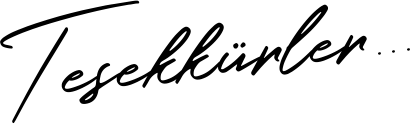 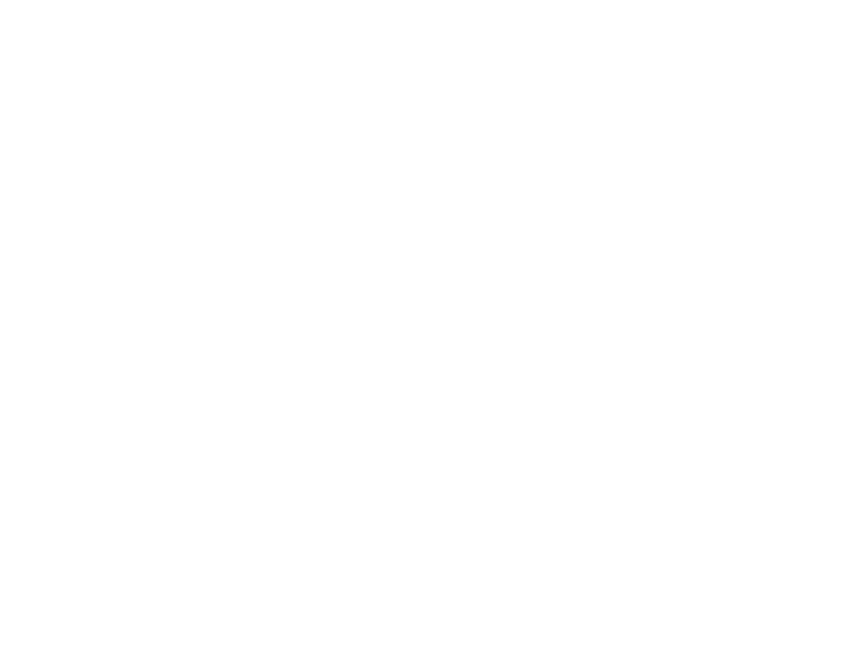 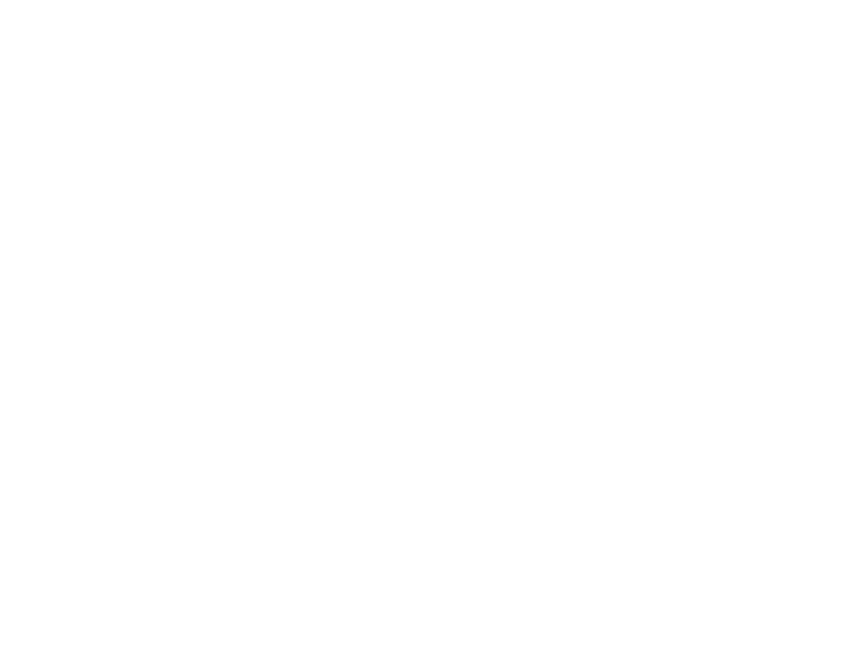 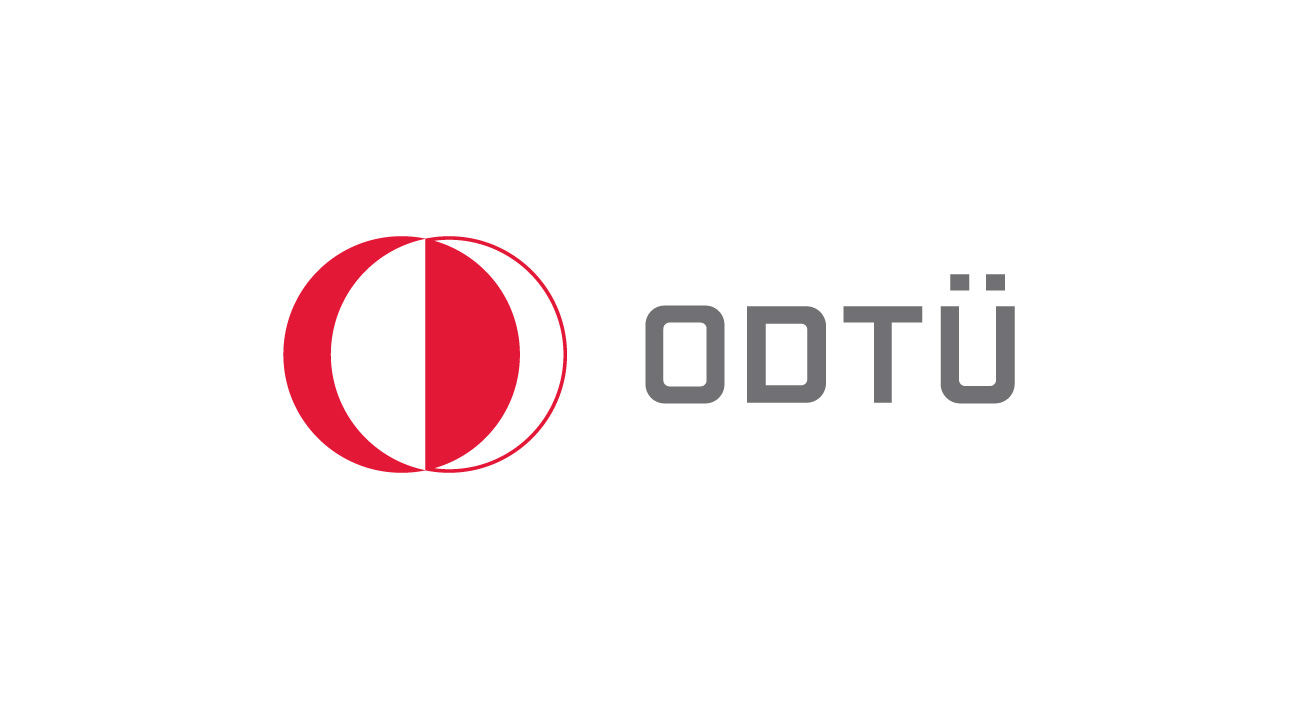 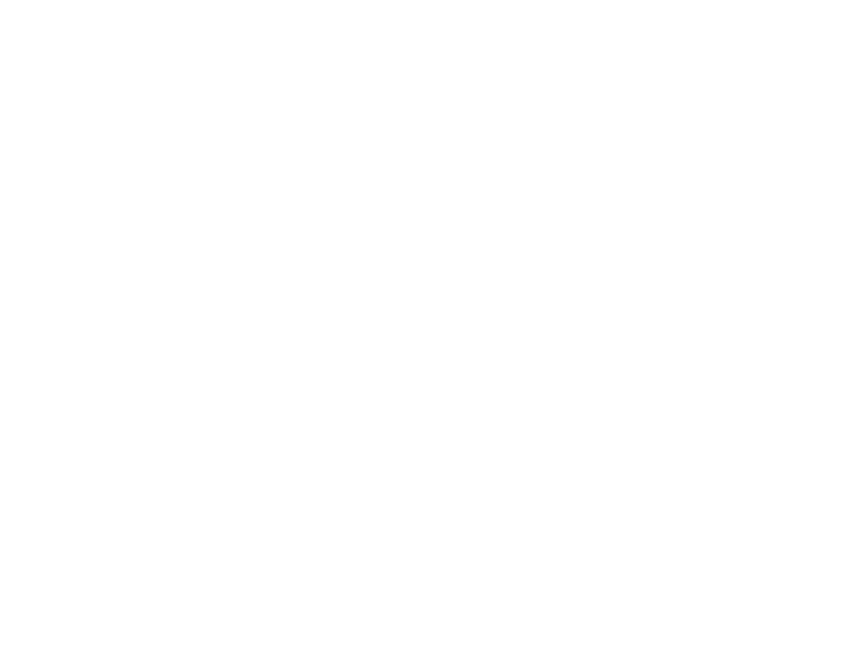 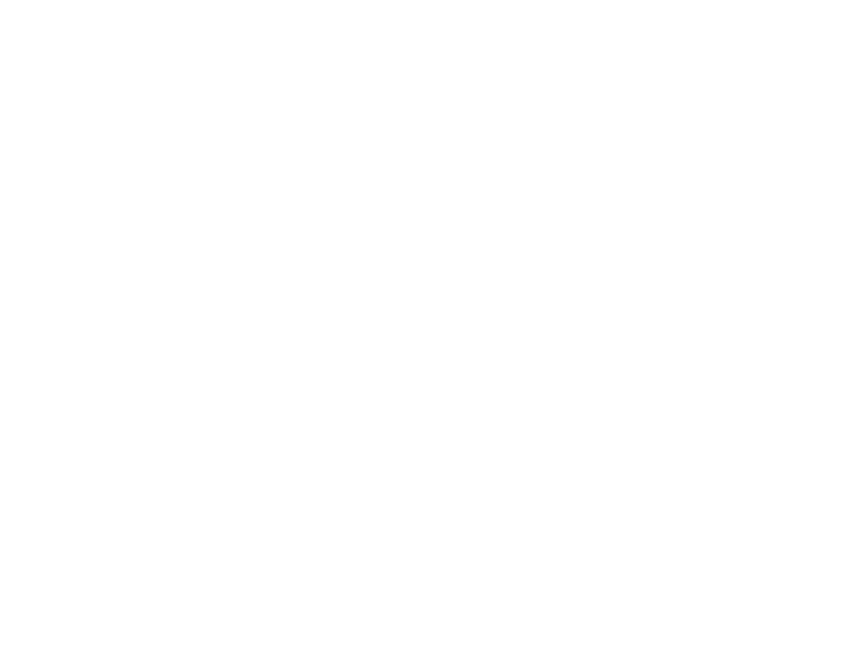 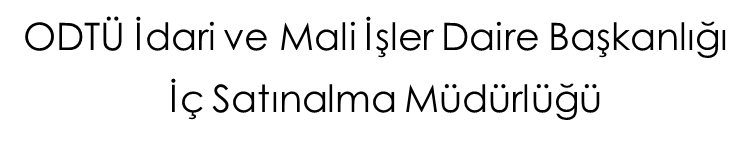 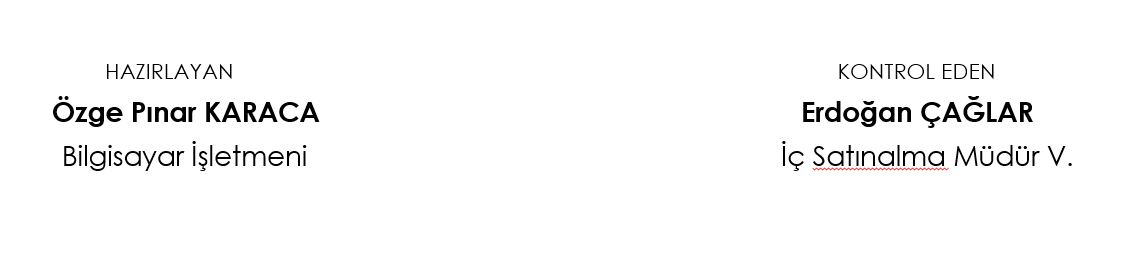